Уважаемые обучающиеся!
На файле, который вы отправляете, подписывайте № группы и фамилию, чтобы было видно из какой группы и от кого пришло.

Выполните задание в рабочей тетради к следующему уроку по расписанию, и отправьте на электронный адрес для проверки cil@apt29.ru.

Оценки выставляю за каждую работу, не накапливайте долги, высылайте своевременно.
25.03.20
Подпишите тему: 
«Наибольшее и наименьшее значения функции». 

Используя учебник А.Н.Колмогоров «Алгебра и начала математического анализа» 10-11 класс  ( глава 2, §6, п.25):
запишите правило отыскания наибольшего и наименьшего значений функции. 

Используя презентацию запишите образцы решения и выполните самостоятельно  предложенное задание.
Найдите наименьшее значение  функции 
y = 3x2 – 2x3 + 1  на отрезке [-4;0]
Ответ: 1
Реши самостоятельно!
Проверь себя:
2. Найдите наибольшее значение функции
на отрезке [1;3]
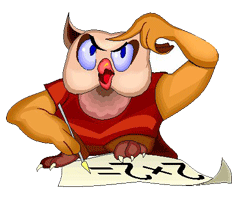 у(1)=-1
у(3)=-3
у(2)=0
Ответ: 0
Реши самостоятельно!

Найдите наименьшее значение функции f(x)=3x²+18x+7 на промежутке [-5;-1]
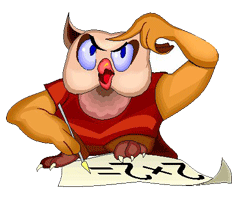